LA FLORESTA Ordenanza Metropolitana Interpretativa de las Ordenanzas Metropolitanas No. 127, 210 y 135
SESION COMISION DE SUELOS DEL DMQ
15 de  Julio 2019
10h00

REPRESENTANTES DE LA SILLA VACIA
COMITE PRO MEJORAS DEL BARRIO LA FLORESTA
[Speaker Notes: u]
Por que la Ord Interpretativa?
EXPOSICION DE MOTIVOS SE SENALA:
La Floresta es uno de esos barrios que ha luchado continuamente por mantener las condiciones de habitabilidad para preservar que esta zona de la ciudad de Quito mantenga su calidad de barrio caminable, con desarrollo de comercios locales, sin ceder a la tentación de crecer en altura solo por hacerlo, así como evitar el exceso de implantación de comercios que pueden convertir a la zona en una de entretenimiento por sobre la calidad de vida de sus habitantes.
ORDENANZA 135 DEL BARRIO LA FLORESTA
ART:1 
EL PLAN ESPECIAL PARA EL ORDENAMIENTO URBANO DEL SECTOR LA FLORESTA ES EL INSTRUMENTO DE PLANIFICACION, EJECUCION Y CONTROL, QUE GUIARA Y REGULARA LA GESTION Y EL ORDENAMIENTO TERRITORIAL QUE SE ENCUENTRA UBICADO EN LA ZONA ADMINISTRATIVA NORTE EUGENIO ESPEJO.
ORDENANZA 135
ART.3: COMPONENTE NORMATIVO DEL USO DEL SUELO, OCUPACION Y EDIFICABILIDAD DE LA FLORESTA

ART. 4: SE FUNDAMENTA EN EL PUOS
 Y CONSTITUYE UNA ACTUALIZACION DEL PUOS
ORDENANZA 135
ART.8: PROCEDIMIENTO PARA MODIFICAR LOS INSTRUMENTOS DEL PLAN ESPECIAL DE LA FLORESTA
REQUERIRAN APROBACION DEL CONCEJO METROPOLITANO, PREVIO INFORME TECNICO DE LA ADMINISTRACION ZONAL, EN COORDINACION CON EL COMITE DE GESTION. LA STHV Y EL DICTAMEN DE LA COMISION DE SUELOS
DENUNCIAS A MILLARES SURGIR
INSTALACION DE NEGOCIOS NO PERMITIDOS POR LA ORDENANZA
BARES
DISCOTECAS
CARAOKES
LICORERIAS
LUBRICADORAS
PATIOS DE COMIDAS
CONFLICTO EL POLIGONO
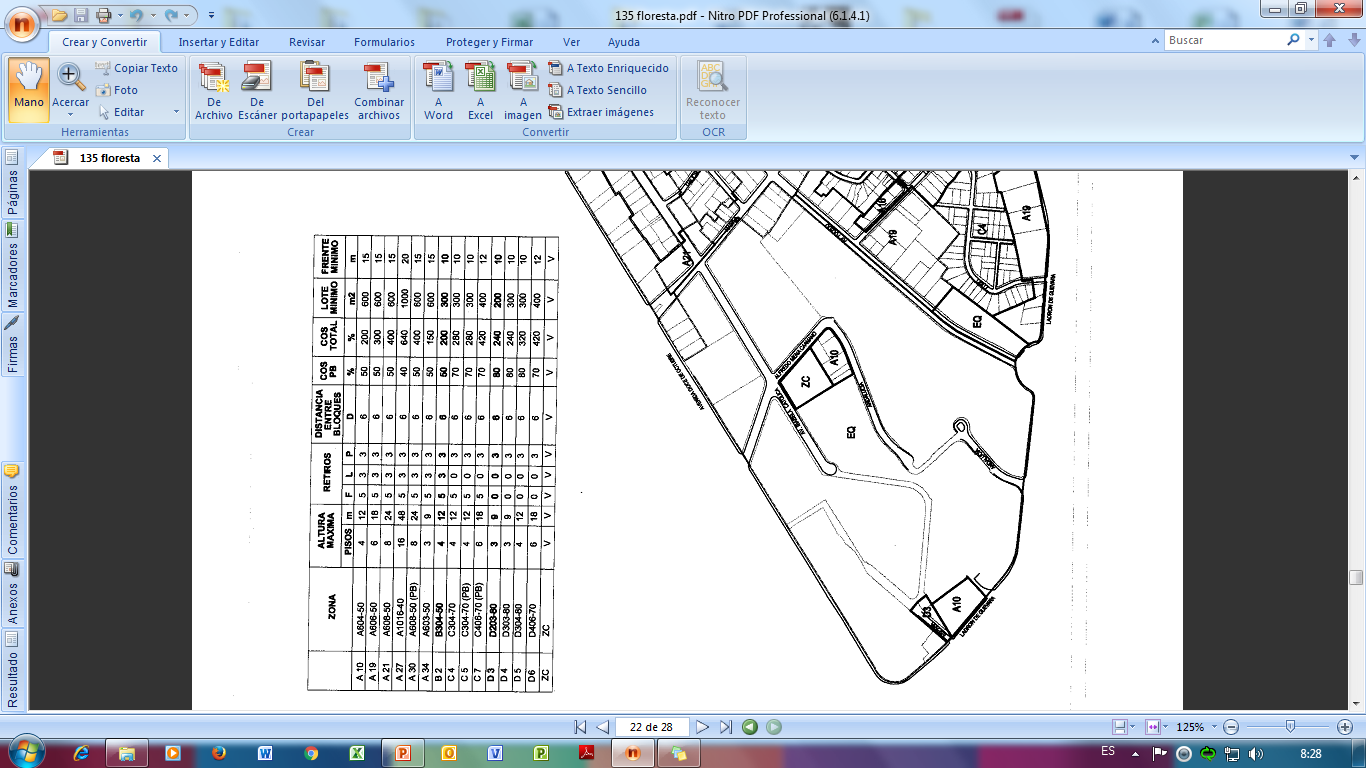 Zonificación Ordenanza 135
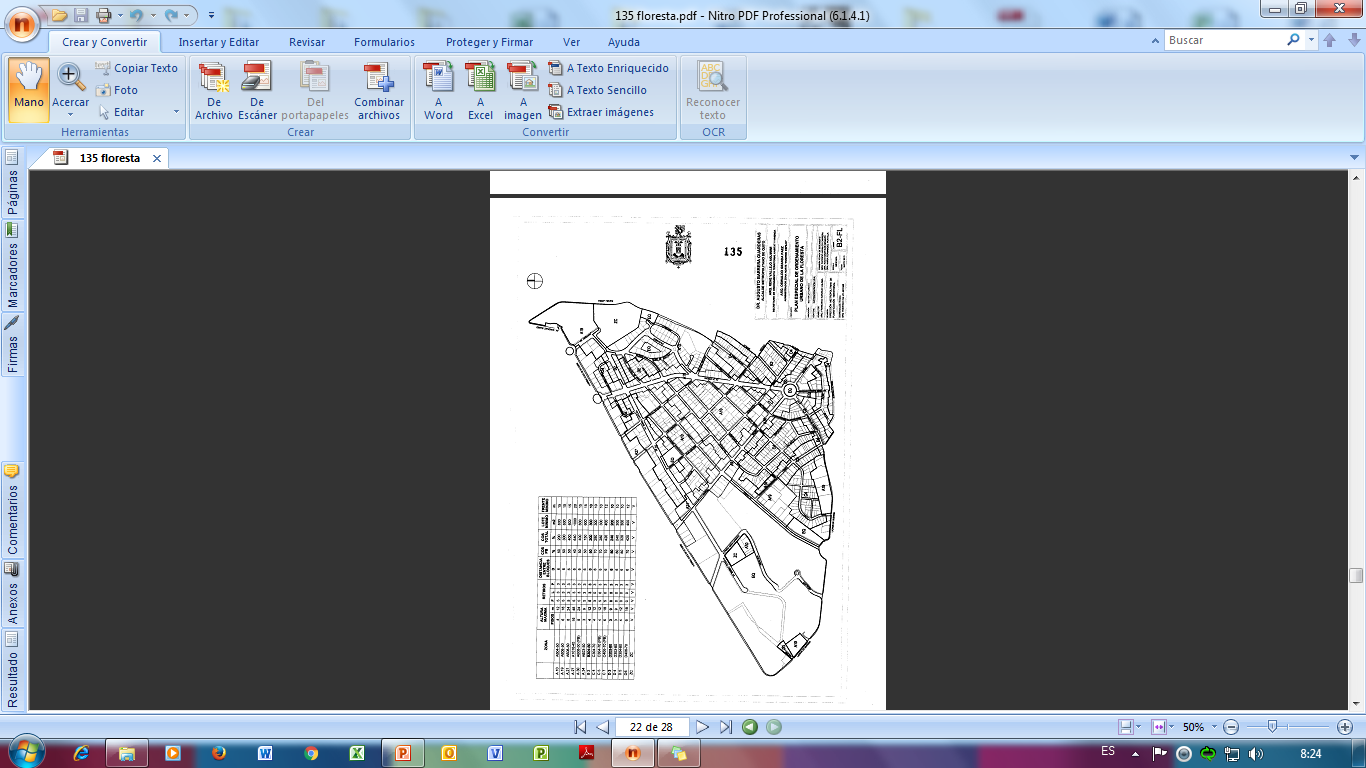 Zonificación  2011-2016
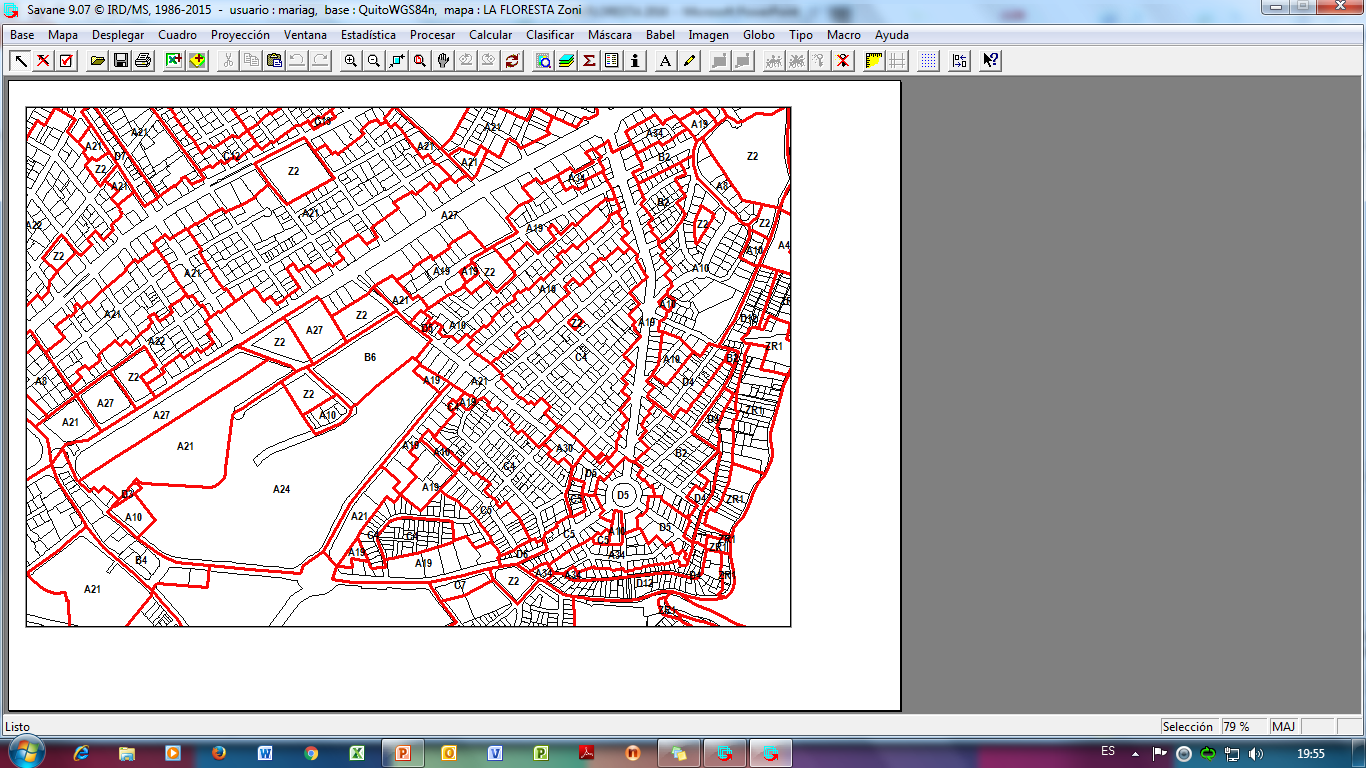 POLIGONO: CORUNA-MADRID-ISABEL LA CATOLICA (FORMA DE OCUPACION Y EDIFICABILIDAD)
Ordenanza 171 PMOT anexo 11 PUOS, incorporada como anexo de la OM 041
Asignación de zonificación C 4 (C304- 70): 
Forma de ocupación: Continua
Área mínima de lote 300 m2, 
4 pisos de altura de edificación y un coeficiente de ocupación de suelo de 70%.
ORDENANZA 135:
Asignación de zonificación A10 (A604- 50): 
Forma de ocupación: Aislada 
Área mínima de lote: 600 m2, 
4 pisos de altura de edificación y coeficiente de ocupación de suelo de 50%.
POLIGONO: CORUNA-MADRID-ISABEL LA CATOLICA (USO DEL SUELO)
ORDENANZA 135:
Asignación de uso de suelo Residencial 1 (R1).
Ordenanza 171 PMOT anexo 11 PUOS, incorporada como anexo de la OM 041
Asignación de uso de suelo Residencial 2 (R2).
Arq. Maria Gonzalez.
CONCLUSION
Se regresó a la asignación Residencial 2 (R2) de la ordenanza 031 (2008) 
Se desconoció que el cambio de uso de suelo fue para precautelar el carácter residencial del Barrio La Floresta
No existe el estudio que se afirmó existió
No se trató el tema en la Comision de Suelos, ni el Concejo Metropolitano
LA SALIDA AL PROBLEMA
LA ORDENANZA METROPOLITANA INTERPRETATIVA DE LAS ORDENANZAS 127 – 210 Y 135  
INCLUIR EN EL ORDEN DEL DIA DE LA PROXIMA SESION DE CONCEJO METROPOLITANO DE QUITO PARA PRIMER DEBATE
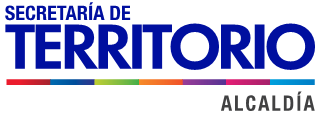 Jurisdicción y Competencias La Mariscal - AZEE
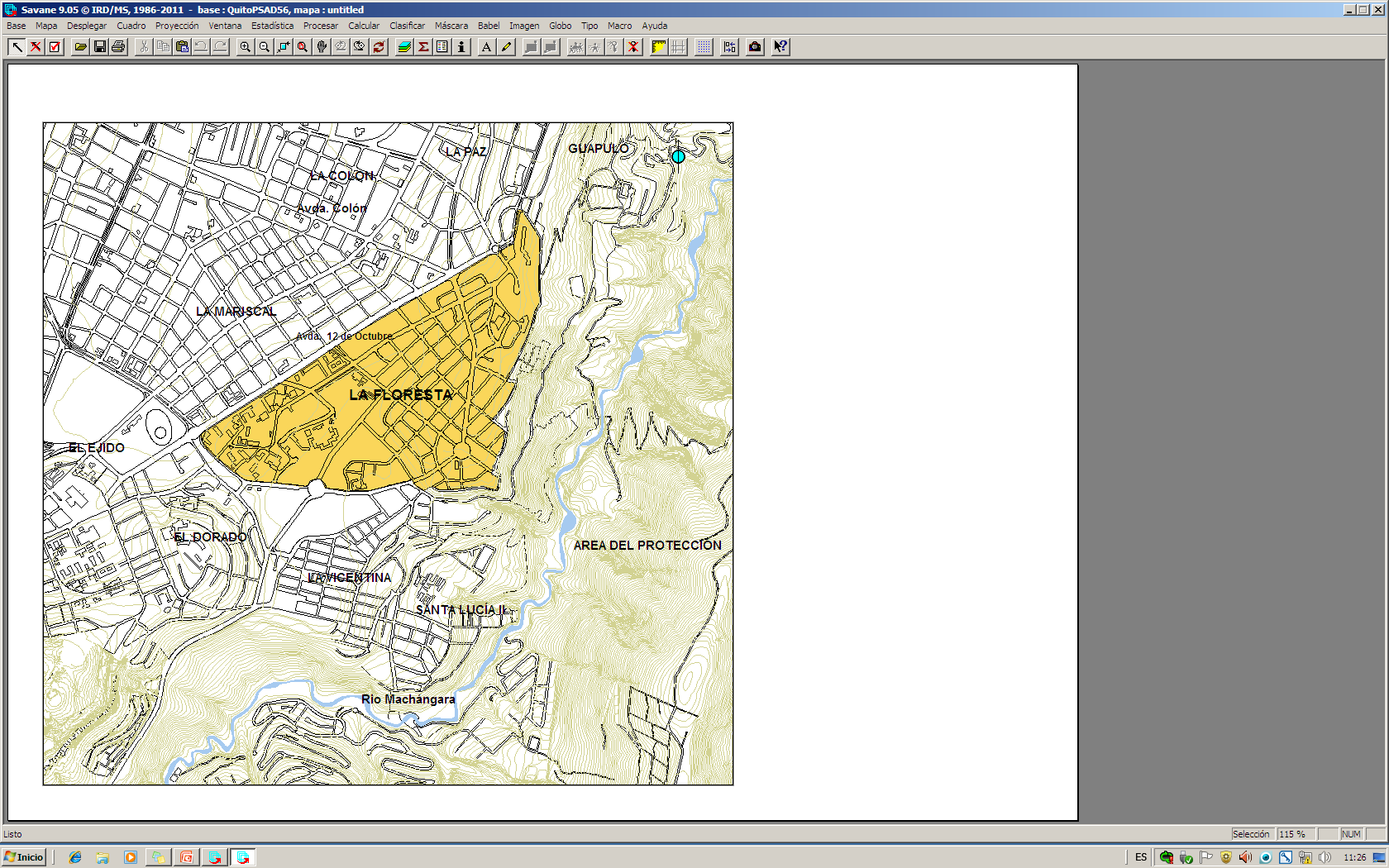 Administración Especial Turística 
La Mariscal  Resolución 018 (2012)
Administración  Zonal Eugenio Espejo
LA MARISCAL - AZEE
ELIMINAR DEL MAPA TURISTICO DE LA MARISCAL:
LADO ORIENTAL DE LA 12 DE OCTUBRE
LOS DOS LADOS DE LA ISABEL LA CATOLICA
RESPETAR LOS MAPAS DE LA ORDENANZA METROPOLITANA 135